Student Learning Outcomes Assessment
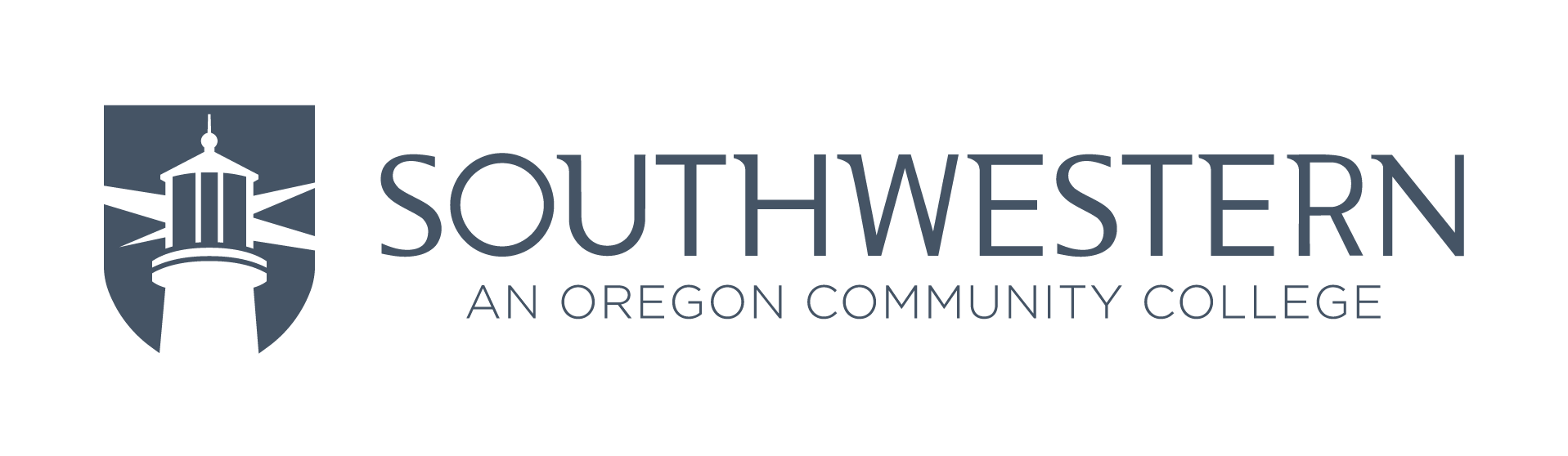 [Speaker Notes: Title Slide before Session Begins.]
Introductions
Ross Tomlin
	Vice President of Instruction and Student Services

Rod Keller
	Dean, Lower Division Collegiate and Developmental Education
[Speaker Notes: WELCOME EVERYONE!
We appreciate you coming to our session.  We do hope this is a learning opportunity for all of us.
INTRODUCE ourselves.]
Outcomes Assessment
[Speaker Notes: How many of you are dealing with this topic now at your college?

On a scale of 1-5 (1- you haven't started, 5- you have it all done and implemented), where do you feel you are in fully implementing a viable system? How many at 1? 5? About 2-3? That is where we feel we are at SWOCC.

We want to share with you what we are doing at SWOCC and would love to then have a discussion on where you all are at your colleges, the challenges you are experiencing, and solutions you have found work for you at any stage of the process]
Why are We Doing This?
Standard 4.A.3: The institution documents, through an effective, regular, and comprehensive system of assessment of student achievement, that students who complete its educational courses, programs, and degrees, wherever offered and however delivered, achieve identified course, program, and degree learning outcomes. Faculty with teaching responsibilities are responsible for evaluating student achievement of clearly identified learning outcomes.
[Speaker Notes: So why are we all working so hard to get this figured out?

Well, Accreditation tells us we have to- focus on Standard 4.A.3 - The institution documents, through an effective, regular, and comprehensive system of assessment of student achievement, that students who complete its educational courses, programs, and degrees, wherever offered and however delivered, achieve identified course, program, and degree learning outcomes. Faculty with teaching responsibilities are responsible for evaluating student achievement of clearly identified learning outcomes.
But most of us have been dealing with this for years now - mention CIA workshop nearly 10 years ago at LCC that focused on this topic. But the NWCCU clearly feels many of us still have a ways to go with this and is not letting go!
And there is a good reason for that. It really is the right thing to do and it benefits students.]
Outcomes Assessment and Planning
Outcomes Assessment fits into our Planning process at SWOCC
Success Indicators
Core Theme – Learning and Achievement
Objective- Students demonstrate they have met learning outcomes
Program Viability Process- Outcomes Assessment Rubric for all academic programs
Program Reviews
[Speaker Notes: Our college planning process (which of course is mostly tied to Accreditation)

At SWOCC, we have SIs that track how well we are accomplishing our objectives and core themes - creating new SIs for the outcomes assessment work - one for program outcomes assessment and one for Gen Ed outcomes assessment – both tied to our LEARNING AND ACHIEVEMENT CORE THEME, and our LA3 Objective - Students demonstrate they have met learning outcomes.

Program Viability - our PV rubric that is now part of our SLOAP process
What PV is and how the Outcomes part fits into the overall program viability score – PROGRAM VIABILITY RUBRIC ON OUTCOMES ASSESSMENT (refer to handout in packet)
SHARE the program scores from last year to this year.
__________________

Program Reviews – next page]
Program Review Template
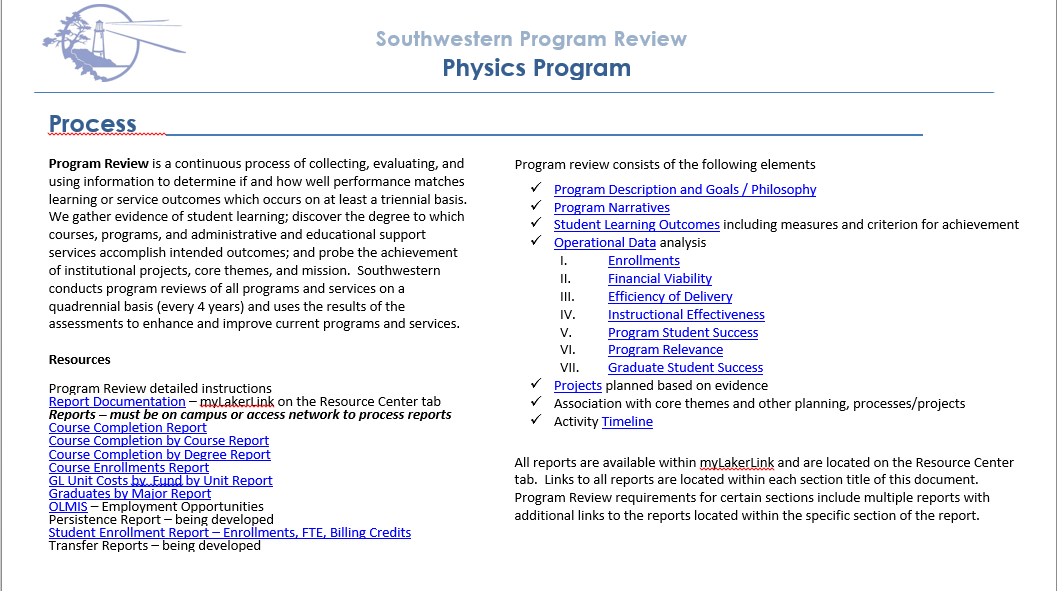 [Speaker Notes: Program Review- Academic and Operational - both tied to budget – PROGRAM REVIEW TEMPLATE (refer to handout in packet)
PR done in fall for past year (look at 4 years of data).

Template includes progress made on Outcomes Assessment

PR due in early Dec with Projects list that includes budget requests for following 2 years.

Deans and VPI review and prioritize budget requests for following year by early January and take back to Faculty for review and feedback.

Budget requests brought to college Budget Committee and ET for approval in late winter.]
Outcomes Assessment
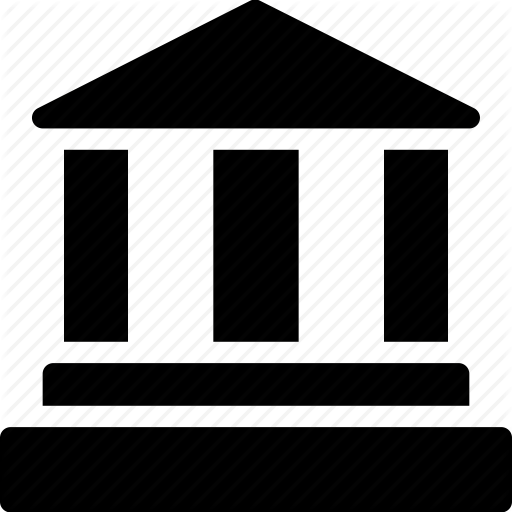 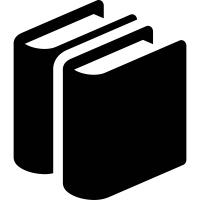 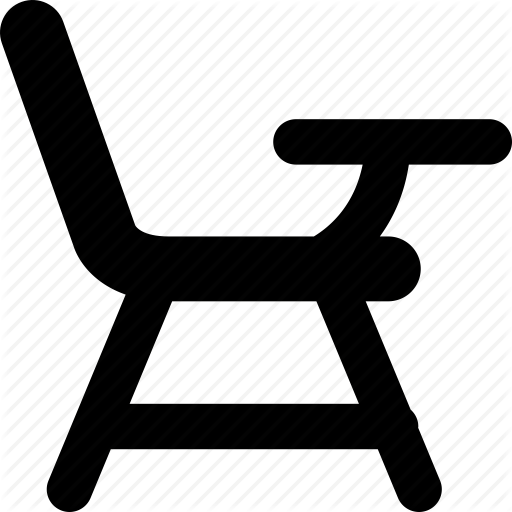 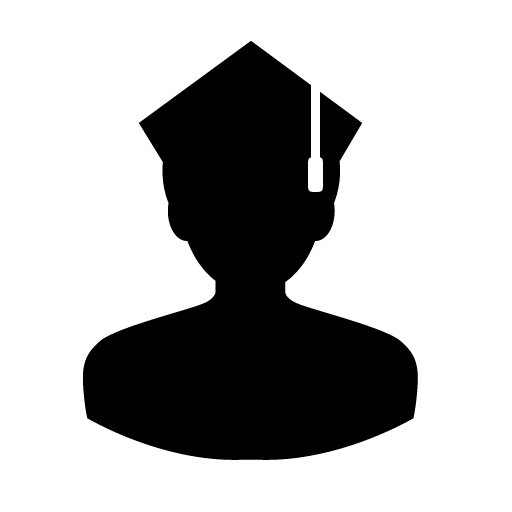 GE Outcomes
Discipline  Outcomes
Course Outcomes
Student Learning
[Speaker Notes: Outcomes Assessment process at SWOCC
Started putting our plan together Fall 2014 in response to Mid-Cycle Evaluation Report that was due March 2015. We knew we had to address all three levels of outcomes assessment and get faculty buy-in.

Looked at other colleges - Accreditation visits are wonderful opportunities

Settled on using a format for our program outcomes assessment and to include curriculum mapping as starting point so it was clear how all three components of outcomes fit together in each academic program and discipline.  CTE faculty were very familiar with most of this. LDC faculty not so much.]
SLOAP
1
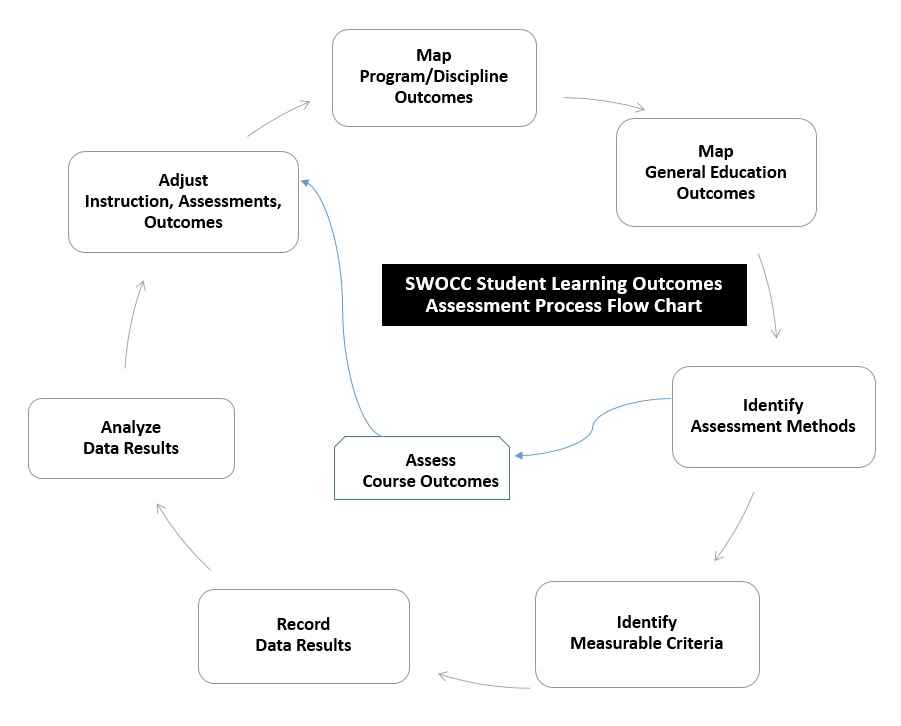 2
7
3
6
4
5
[Speaker Notes: SHARE Outcomes Assessment Flow Chart – SLOAP FLOW CHART

We developed a Student Learning Outcomes Assessment PLAN (SLOAP) to detail the steps of our process.  (If you want a copy, let us know and we will send you a copy).

We started with 3 mapping forms for faculty to use in showing the relationship between the 3 levels of outcomes (more detail coming).  MAPPING FORMS (Rod will go into more detail)

We then focused on the Program/Discipline Outcomes measurements first since it was the step being used by another college and it was easier to start with that level – fewer outcomes, more general

The Program/Discipline Outcomes Assessment Report Forms for steps 4-7 (more detail coming up).  PROGRAM ASSESSMENT REPORT FORM TEMPLATE (Rod will cover in more detail)

This was all implemented last year in all programs/disciplines.  
SHARE DATA on % programs that have completed Mapping forms and Program/Discipline Assessments.

MAPPING forms - _______%

Program Assessment Report Forms- _________% programs have assessed all program outcomes using at least one measurement tool

Now we are expanding to work on General Education Outcomes and Course Outcomes. Rod will give you more detail on that process.

QUESTIONS?]
Discipline/Program Outcomes Assessment
Outcomes Assessment
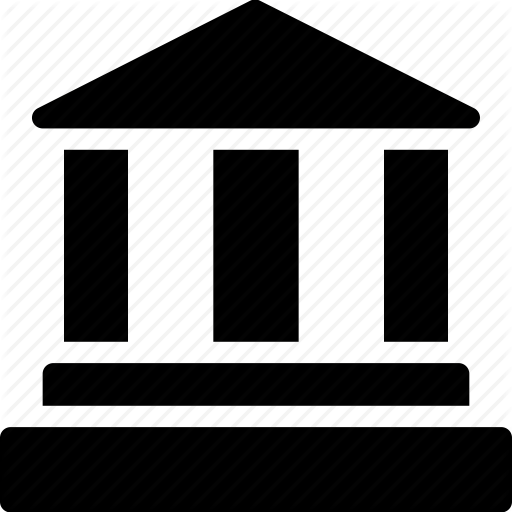 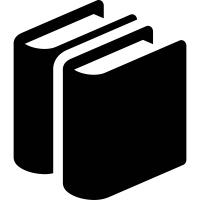 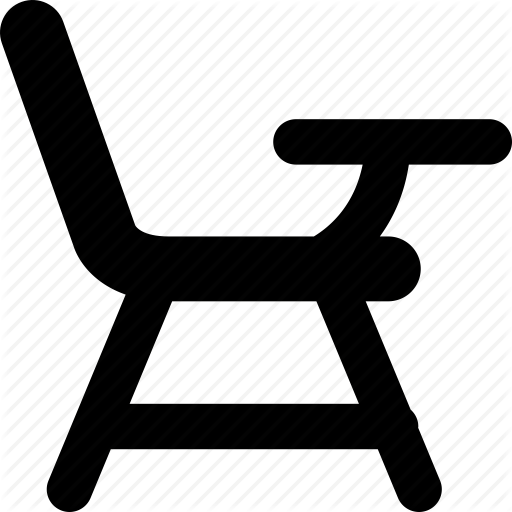 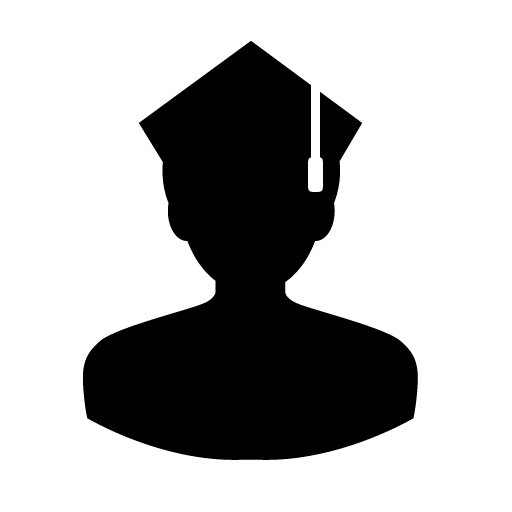 GE Outcomes
Discipline  Outcomes
Course Outcomes
Student Learning
1 Discipline Outcomes
Discipline 
Outcomes
Department Courses
Assessed 
Outcomes
Program
2 Foundation Outcomes
Foundation 
Outcomes
Discipline 
Outcomes
Level
Outcomes
Program
3 Assessment Methods
Discipline 
Outcomes
Course 
Outcomes
Assessment 
Method
Program
4 Assessment Reports
5-7 Assessment Reports
Outcome Criterion
Tool
Results
Analysis
Plan
Program
Course Outcomes Assessment
Outcomes Assessment
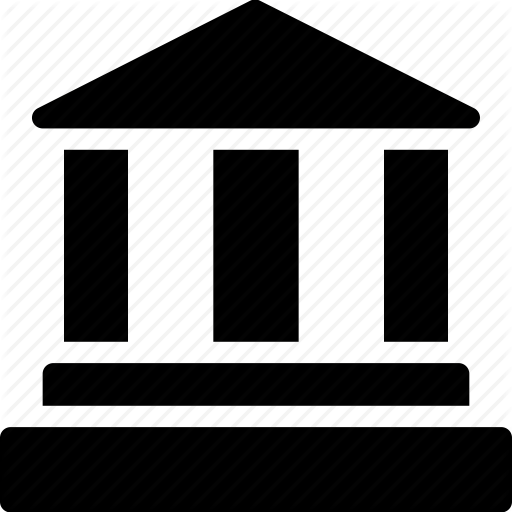 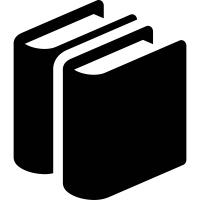 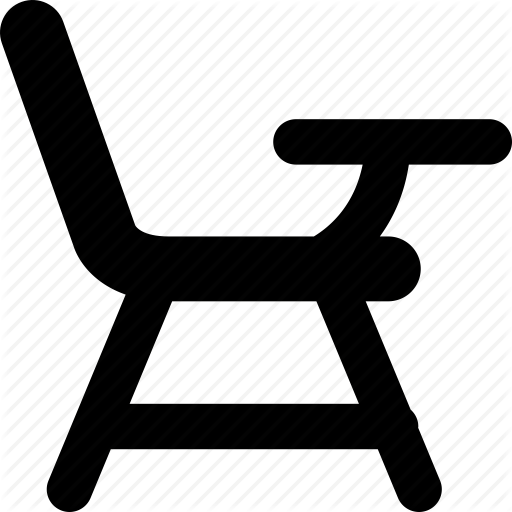 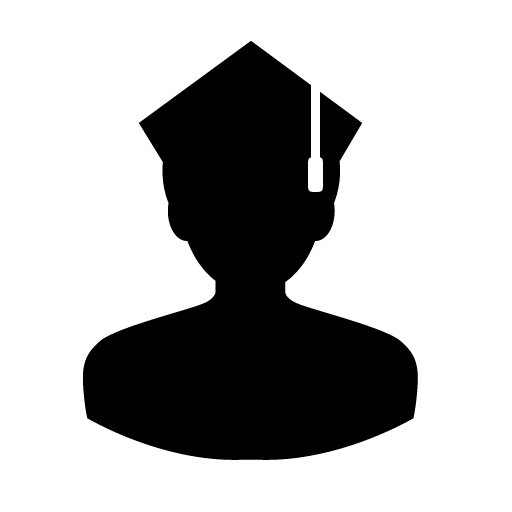 GE Outcomes
Discipline  Outcomes
Course Outcomes
Student Learning
1 Discipline Outcomes
Discipline Outcomes
Course Outcomes
Assessment 
Methods
Course
2 Foundation Outcomes
Foundation Outcomes
Course Outcomes
Level Outcomes
Course
3 Assessment Methods
Course Outcomes
Course Assignments
Outcomes Assessed
Course
4-7Assessment Reports
Outcome Criterion
Tool
Results
Analysis
Plan
Course
General Student Learning Outcomes
Outcomes Assessment
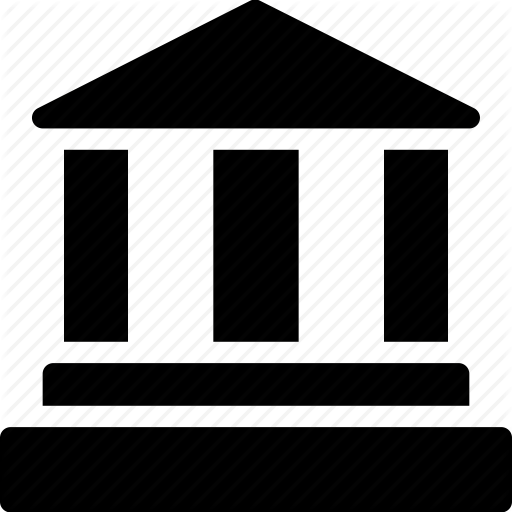 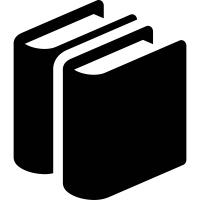 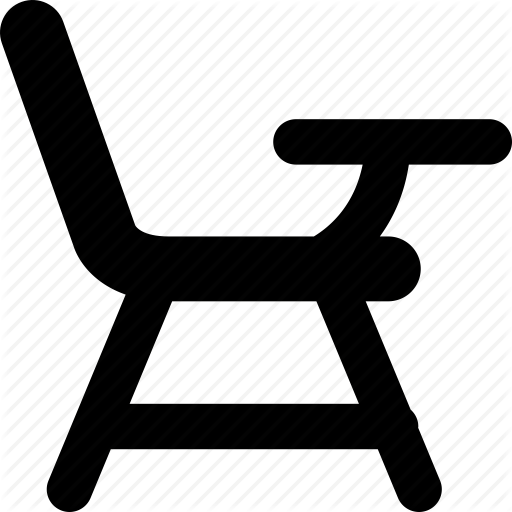 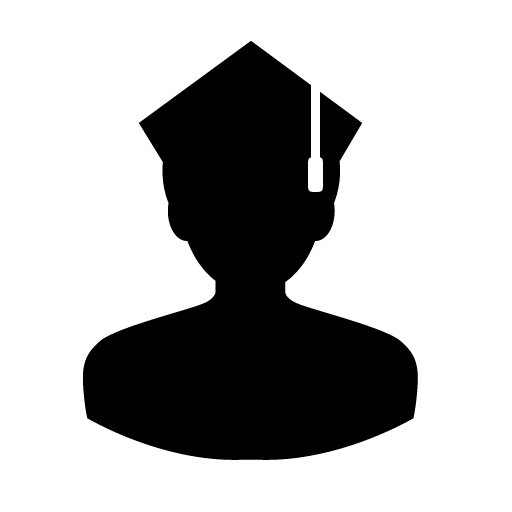 GE Outcomes
Discipline  Outcomes
Course Outcomes
Student Learning
General Student Learning Outcomes
VALUE Rubrics
Multi-State Collaborative
Educational Testing Service
VALUE Rubrics
Communication
Written Communication
Reading
Oral Communication
Computation
Quantitative Literacy
Integrative Learning
Problem Solving
Creative, Critical & Analytical Thinking
Critical Thinking
Creative Thinking
Inquiry and Analysis
Information Literacy
Community, Global Consciousness
Civic Engagement
Intercultural Knowledge and Competence
Global Learning
Ethical Reasoning
Lifelong Learning
Multi-State Collaborative
Multi-State Collaborative
Written Communication
Quantitative Reasoning
Critical Thinking
Educational Testing Service
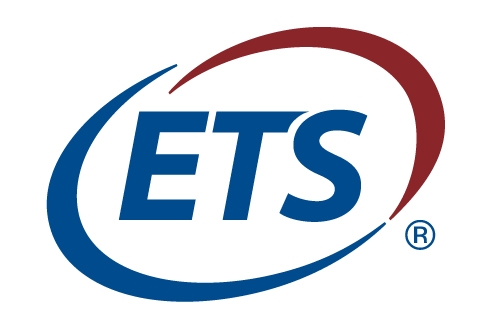 Educational Testing Service
Written Communication
Quantitative Literacy
Critical Thinking
Outcomes Assessment
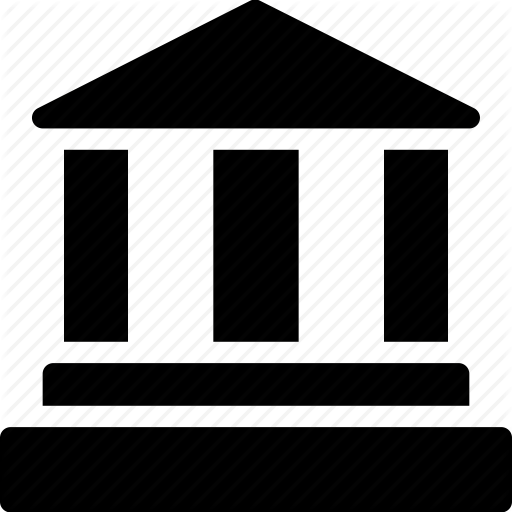 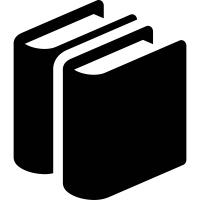 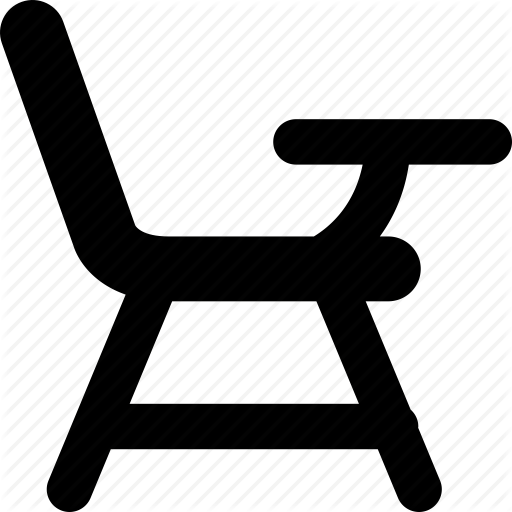 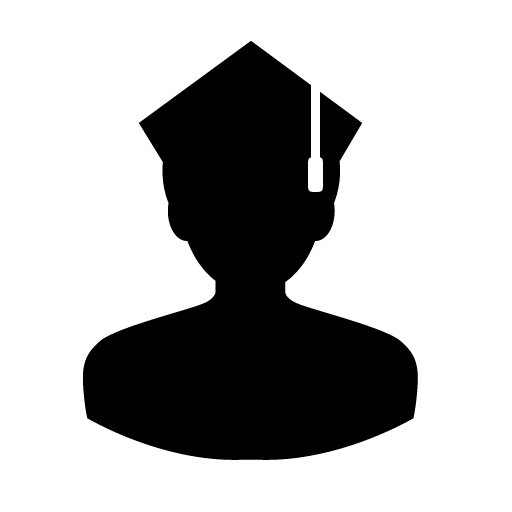 GE Outcomes
Discipline  Outcomes
Course Outcomes
Student Learning
[Speaker Notes: Outcomes Assessment process at SWOCC
Started putting our plan together Fall 2014 in response to Mid-Cycle Evaluation Report that was due March 2015. We knew we had to address all three levels of outcomes assessment and get faculty buy-in.

Looked at other colleges - Accreditation visits are wonderful opportunities

Settled on using a format for our program outcomes assessment and to include curriculum mapping as starting point so it was clear how all three components of outcomes fit together in each academic program and discipline.  CTE faculty were very familiar with most of this. LDC faculty not so much.]
QUESTIONS?
Discussion